Unidad 3
Transmisión de señales a través de cuadripolos lineales invariantes en el tiempo. Análisis en dominio de tiempo.
Convolución. Convolución discreta. Análisis en frecuencia. Función de transferencia, amplitud y fase. Ancho de banda equivalente. Distorsión de amplitud y fase. Condiciones necesarias para transmisión sin distorsión.
Retardos de fase y grupo. Efecto de alinealidades leves. Modelado de la distorsión no lineal. Análisis en tiempo y frecuencia. Puntos de intercepción de segundo y tercer orden. Ruido térmico. Modelo de resistencia ruidosa.
Caracterización del ruido térmico en sistemas lineales. Número de ruido y Temperatura equivalente de ruido.
Cascada de cuadripolos. Relación señal/ruido. Rango dinámico.
FACEyT, DEEC, EAL2023. Ing. C. Formigli
1
Modelo de resistencia Ruidosa
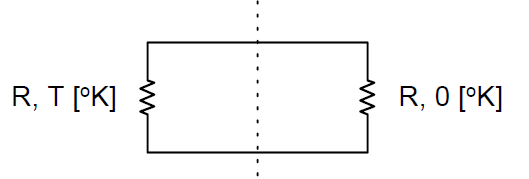 Pw
(Con adaptación de
 impedancias...)
FACEyT, DEEC, EAL2023. Ing. C. Formigli
2
Modelo de resistencia Ruidosa
(Lathi, cap 6.2; Couch-Cuevas-Romero, cap 8.2, p.582)
Ruido Térmico:
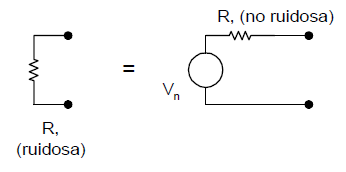 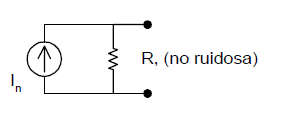 FACEyT, DEEC, EAL2023. Ing. C. Formigli
3
Otras fuentes o tipos de ruido 
similares al térmico:

 De contacto
 De granalla o “popcorn” o  de disparo ("shot")
FACEyT, DEEC, EAL2023. Ing. C. Formigli
4
Modelo de resistencia Ruidosa
(Lathi, cap 6.2; Couch-Cuevas-Romero, cap 8.2, p.582)
Ruido Térmico:
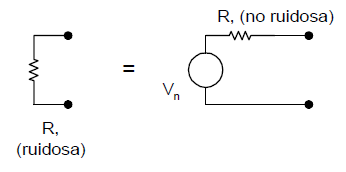 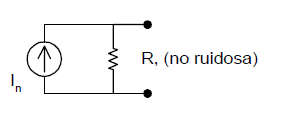 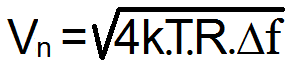 (k=1.38E-23[J/°K]; Constante de Boltzman)
FACEyT, DEEC, EAL2023. Ing. C. Formigli
5
Modelo de resistencia Ruidosa
Densidad espectral de potencia (normalizada)
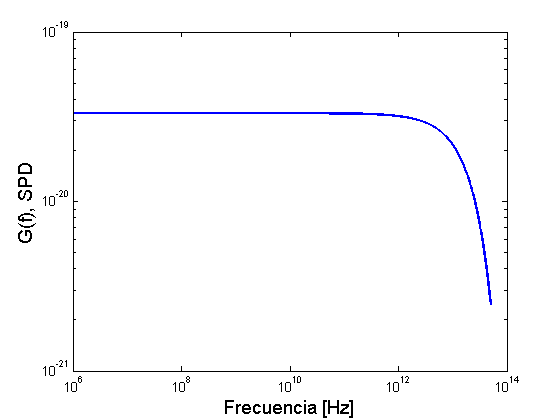 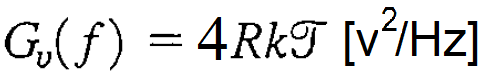 FACEyT, DEEC, EAL2023. Ing. C. Formigli
6
Modelo de resistencia Ruidosa
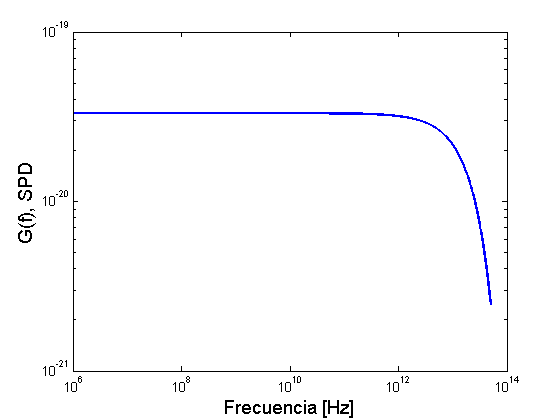 Df
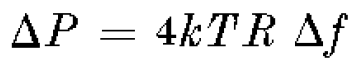 FACEyT, DEEC, EAL2023. Ing. C. Formigli
7
Modelo de resistencia Ruidosa
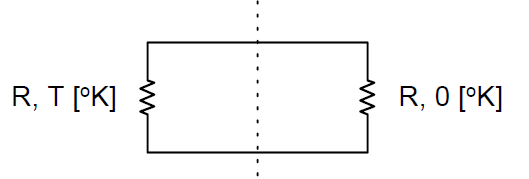 Pw
(Con adaptación de
 impedancias...)
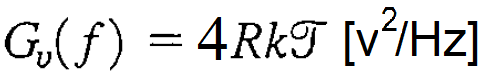 ¡Pw=kTB!
FACEyT, DEEC, EAL2023. Ing. C. Formigli
8
Modelo de resistencia Ruidosa
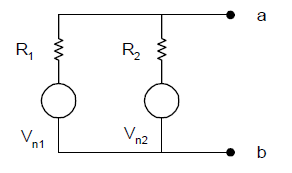 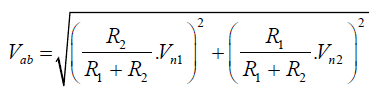 FACEyT, DEEC, EAL2023. Ing. C. Formigli
9
Modelo de resistencia Ruidosa
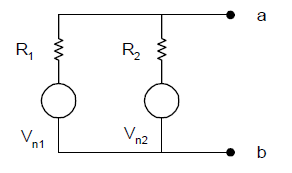 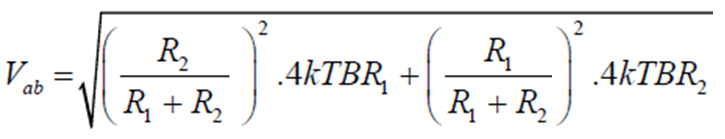 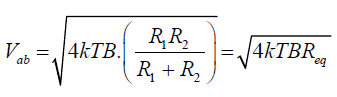 FACEyT, DEEC, EAL2023. Ing. C. Formigli
10
Caracterización del ruido térmico en sistemas lineales
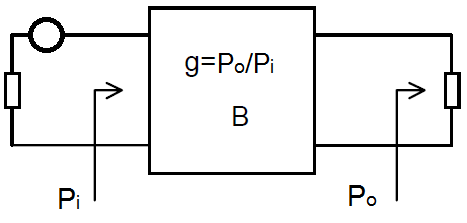 Ni
No
(Impedancias
apareadas)
1. Factor de ruido:
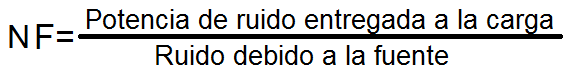 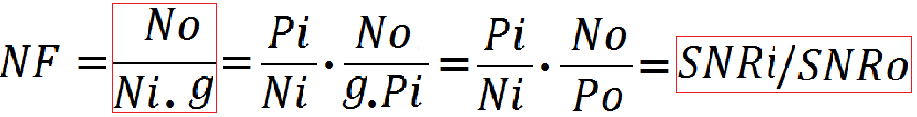 FACEyT, DEEC, EAL2023. Ing. C. Formigli
11
Caracterización del ruido térmico en sistemas lineales
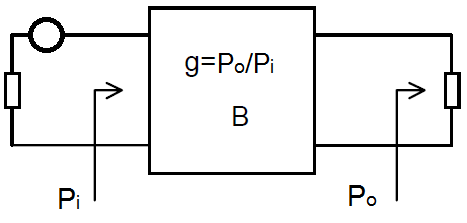 Ni
No
1. Factor de ruido:
Figura de ruido:
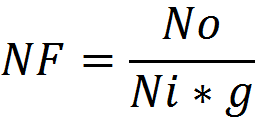 F=10.log (NF)
FACEyT, DEEC, EAL2023. Ing. C. Formigli
12
Caracterización del ruido térmico en sistemas lineales
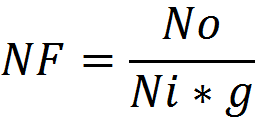 Ti
Teq
2. Temperaturas  de ruido  equivalentes:
Ni=Ti.k.B Temp de ruido de la señal
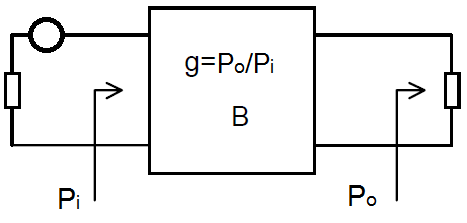 Ni
Neq=Teq.k.B Temp. equivalente del dispositivo
No
No=(Ti+Teq).g.k.B
FACEyT, DEEC, EAL2023. Ing. C. Formigli
13
Caracterización del ruido térmico en sistemas lineales
Ti+Teq
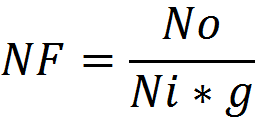 2. Temperaturas  de ruido  equivalentes:
No=(Ti+Teq).g.k.B
Ni
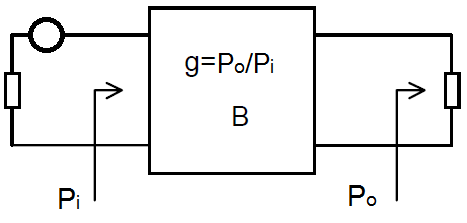 No
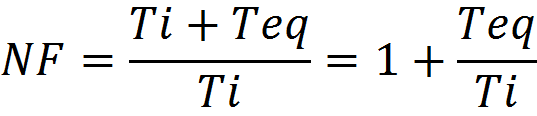 FACEyT, DEEC, EAL2023. Ing. C. Formigli
14
Caracterización del ruido térmico en sistemas lineales
Ti+Teq
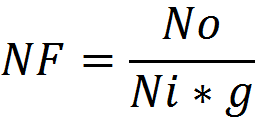 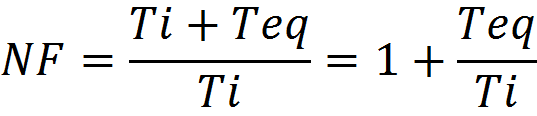 Ni
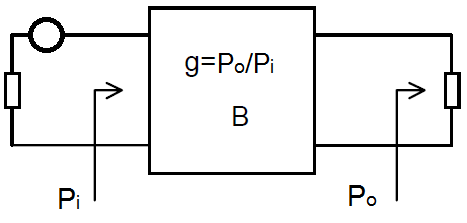 Suponiendo Ti=290°K, Temperatura estándar: To (“T cero”),...
No
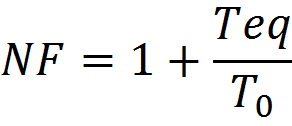 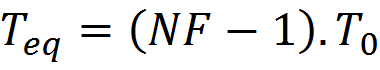 FACEyT, DEEC, EAL2023. Ing. C. Formigli
15
3. Modelo de fuentes de tensión y de corriente de ruido
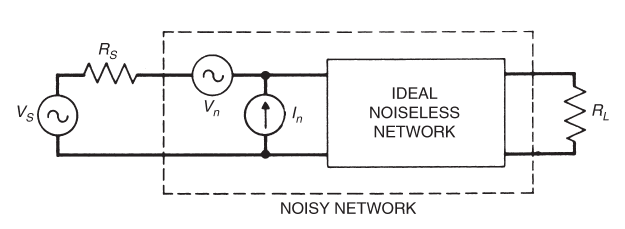 FACEyT, DEEC, EAL2023. Ing. C. Formigli
16
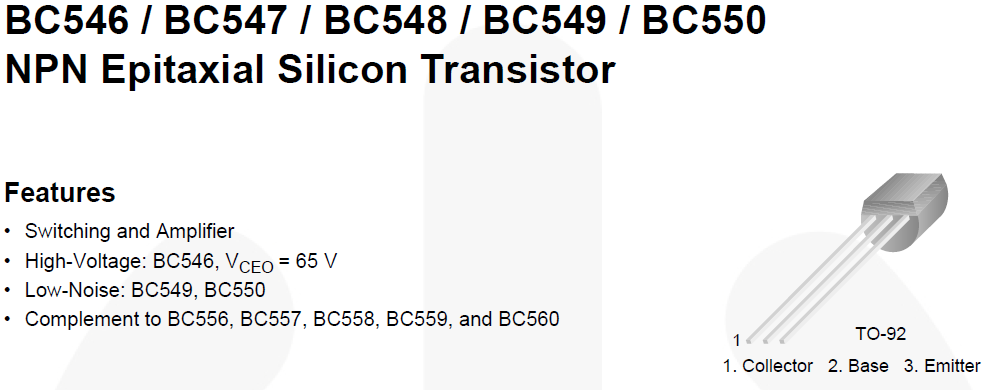 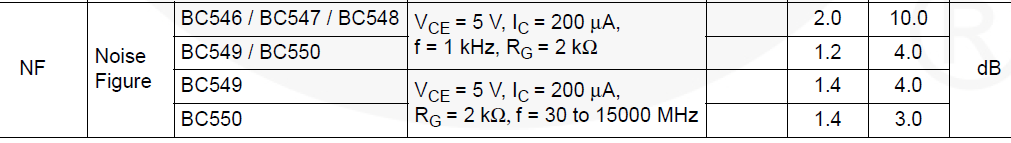 FACEyT, DEEC, EAL2023. Ing. C. Formigli
17
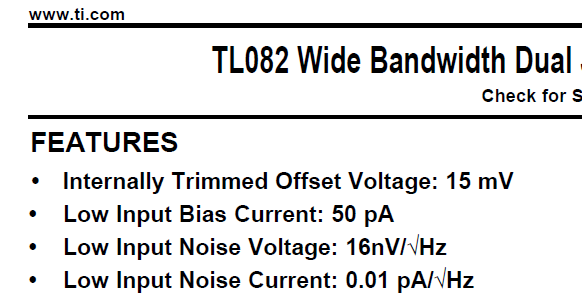 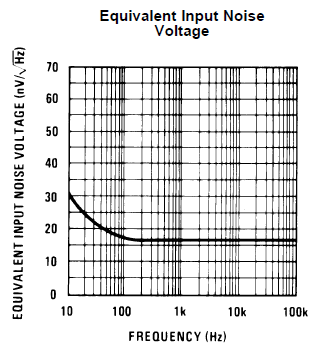 FACEyT, DEEC, EAL2023. Ing. C. Formigli
18
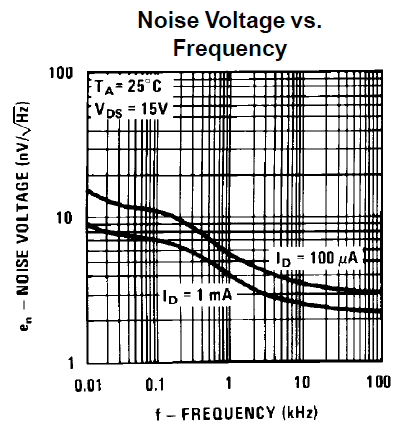 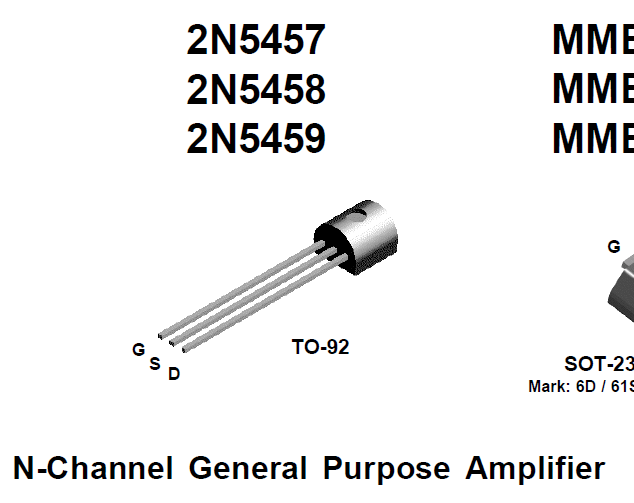 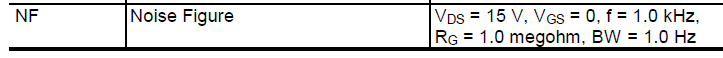 FACEyT, DEEC, EAL2023. Ing. C. Formigli
19
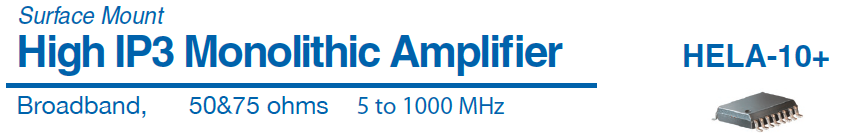 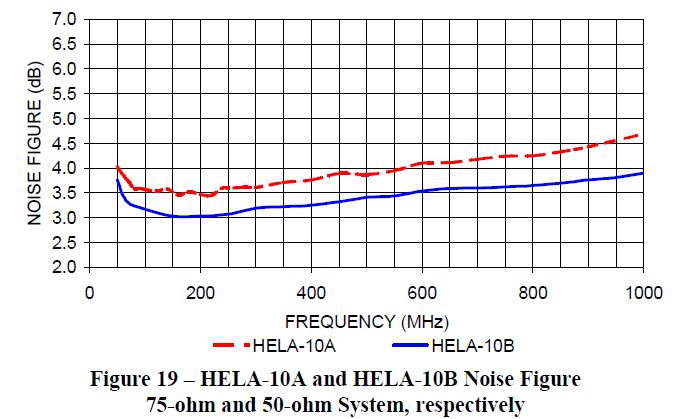 FACEyT, DEEC, EAL2023. Ing. C. Formigli
20